Missouri University of Science and Technology
GTA WorkshopDiversity, Equity and Inclusion
William Smith, Director of Strategic Diversity Initiatives
Love Has No Labels
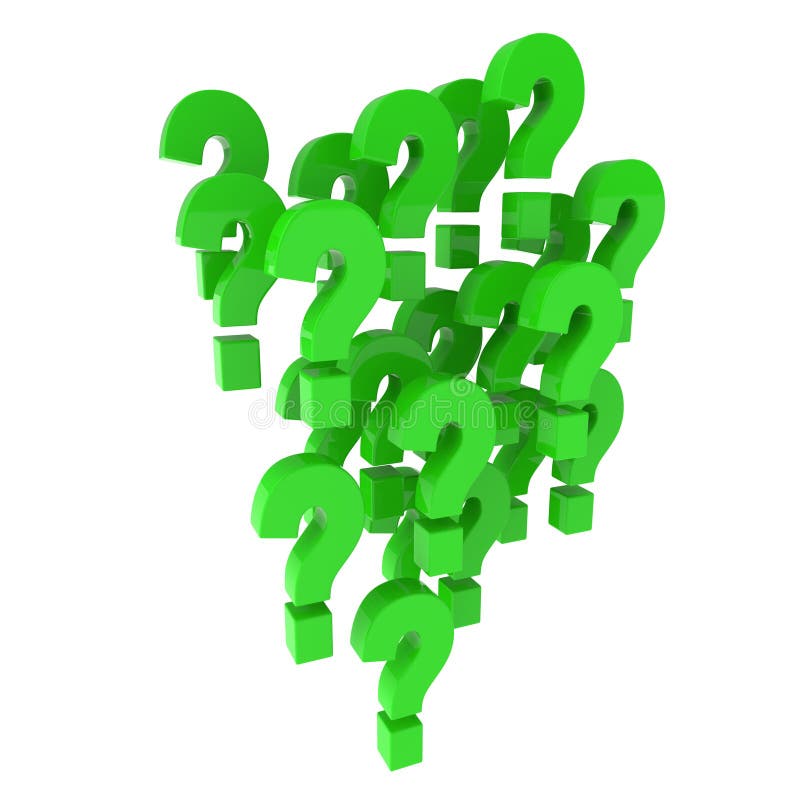 Questions&Comments
[Speaker Notes: Did it make you feel like everyone was welcome?

Were the people happy?  Why?]
ADA Accommodations
Student ADA Accommodations
Carol Durk
    Accessibility and Testing
	Norwood Hall,
	G10 
	(573) 341-4333
Employe ADA Accommodations
Sammatha Yelton
	ETIX
	900 Innovation Drive,
	Suite 500
	(573) 341-7734
Equity and Title IX
The University of Missouri Nondiscrimination Statement
Equal Employment/Educational Opportunity Policy 320.01
University of Missouri Collected Rules & Regulations (CRRs)
Missouri University of Science and Technology
[Speaker Notes: This is the university’s EE/EO policy on discrimination. It can be found within the Collected Rules and Regulations.

Please take the time to read.]
University of Missouri System Nondiscrimination Policy
Not to discriminate on the basis of:
Race
Color
National Origin
Ancestry
Religion
Age
Disability
Protected Veteran Status
Sex
Pregnancy
Sexual Orientation
Gender Identity
Gender Expression
Other applicable status defined by law
Missouri University of Science and Technology
[Speaker Notes: The office of Equity and Title IX receives and addresses complaints and issues of discrimination and harassment on campus and in places where university business is conducted.

Basically, it states that we, at S&T, value people’s authentic selves within the context of what our laws state as equity and fairness. I recommend that you visit the mission statement and values to get an institutional viewpoint.]
Ways to Contact ETIX
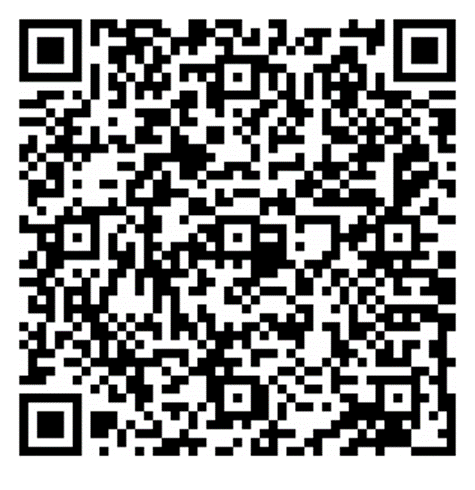 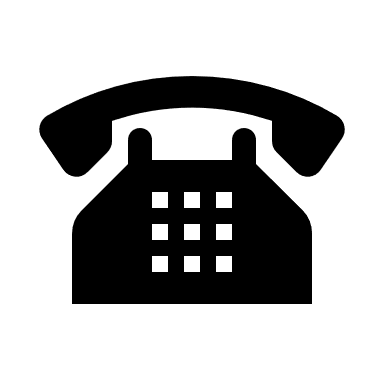 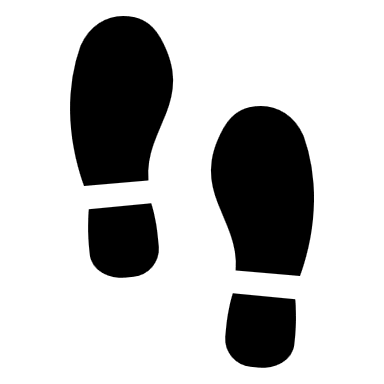 573.341.7734
900 Innovation Drive Suite 500
Report Online
Missouri University of Science and Technology
[Speaker Notes: For clarification, or if you or anyone you know has experienced discrimination on campus or while participating in a campus event, you may seek assistance or make a report through these avenues: online, by phone, or in-person. Alternatively, you may report to University Police.]
Reporting Responsibilities
Any employee of the university who becomes aware of discrimination including sex discrimination as defined in this policy is a mandated reporter, regardless of whether the recipient of the behavior is a student, employee, volunteer, or visitor of the university.
Rights and Responsibilities – Equity and Title IX | Missouri S&T (mst.edu)
Missouri University of Science and Technology
Strategic Diversity Initiatives
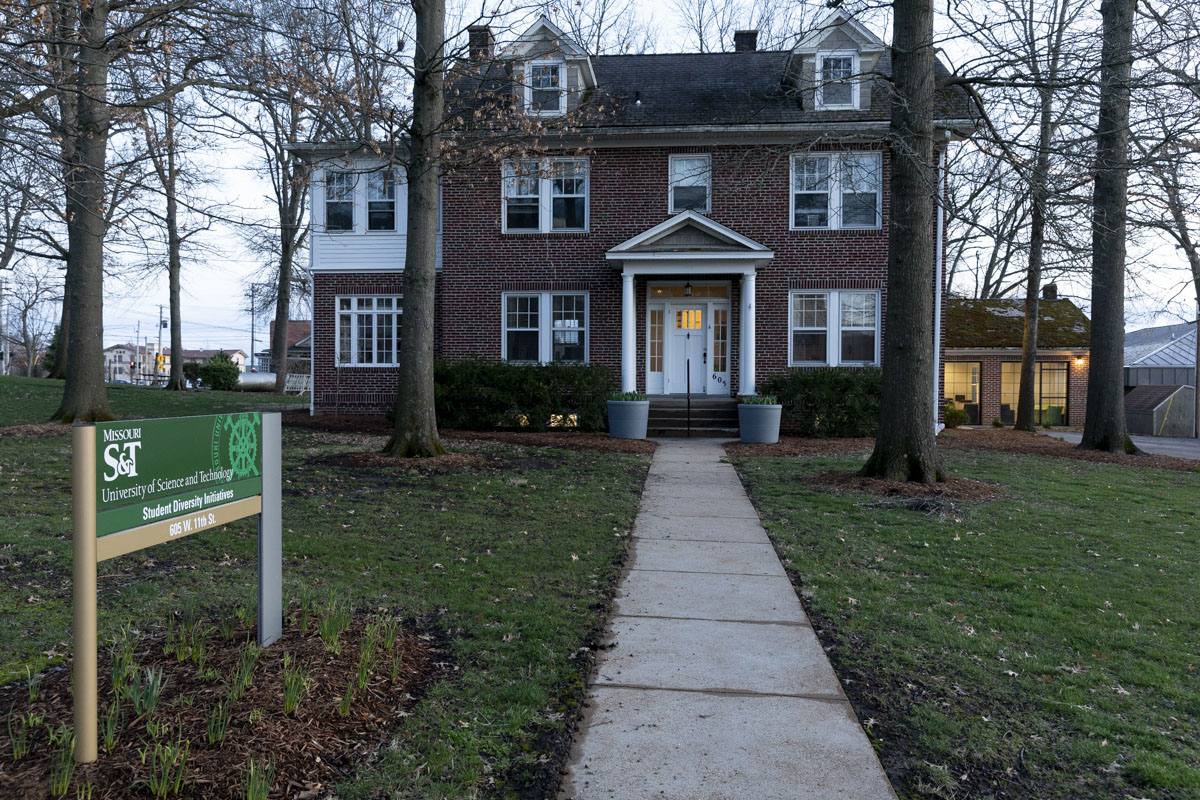 The Diversity House
605 W 11th
Strategic Diversity Initiatives
Food Pantry
Clothing Closet
Student Meeting Place
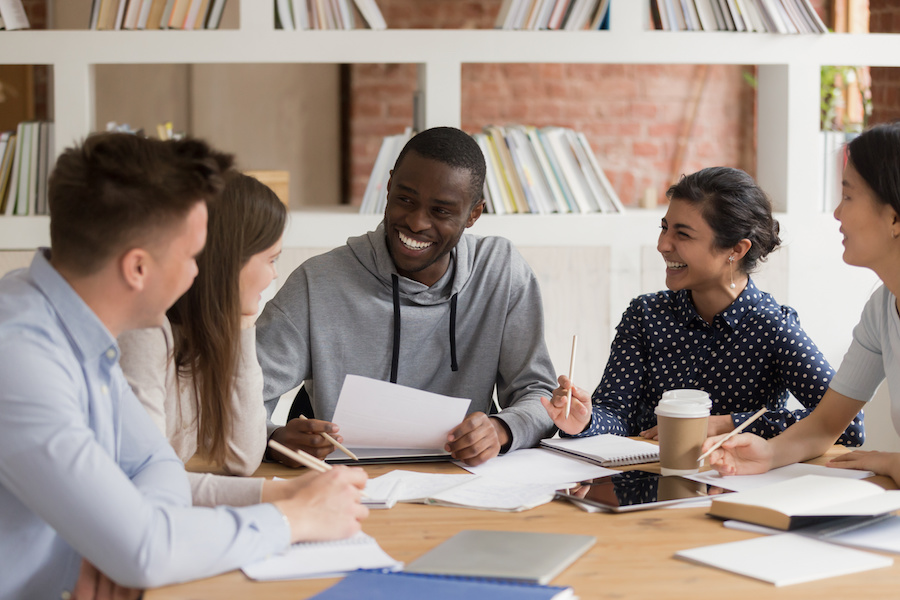 Missouri University of Science and Technology
Missouri University of Science and Technology
Programs
Your Part???
You Should . . .
Diversity
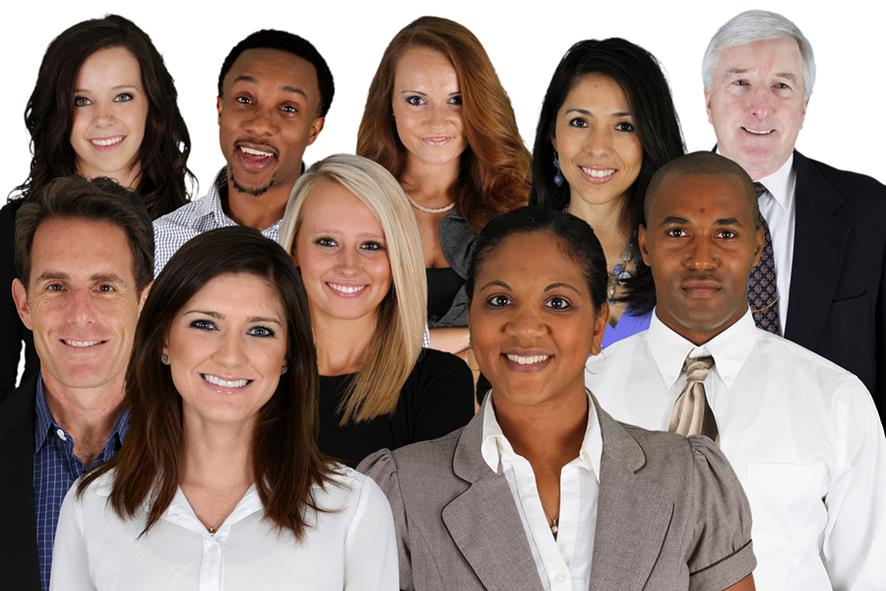 Human differences including but not limited to race, ethnicity, gender, gender identity, sexual orientation, age, social class, physical ability or attributes, religious or ethical values system, national origin, and political beliefs.
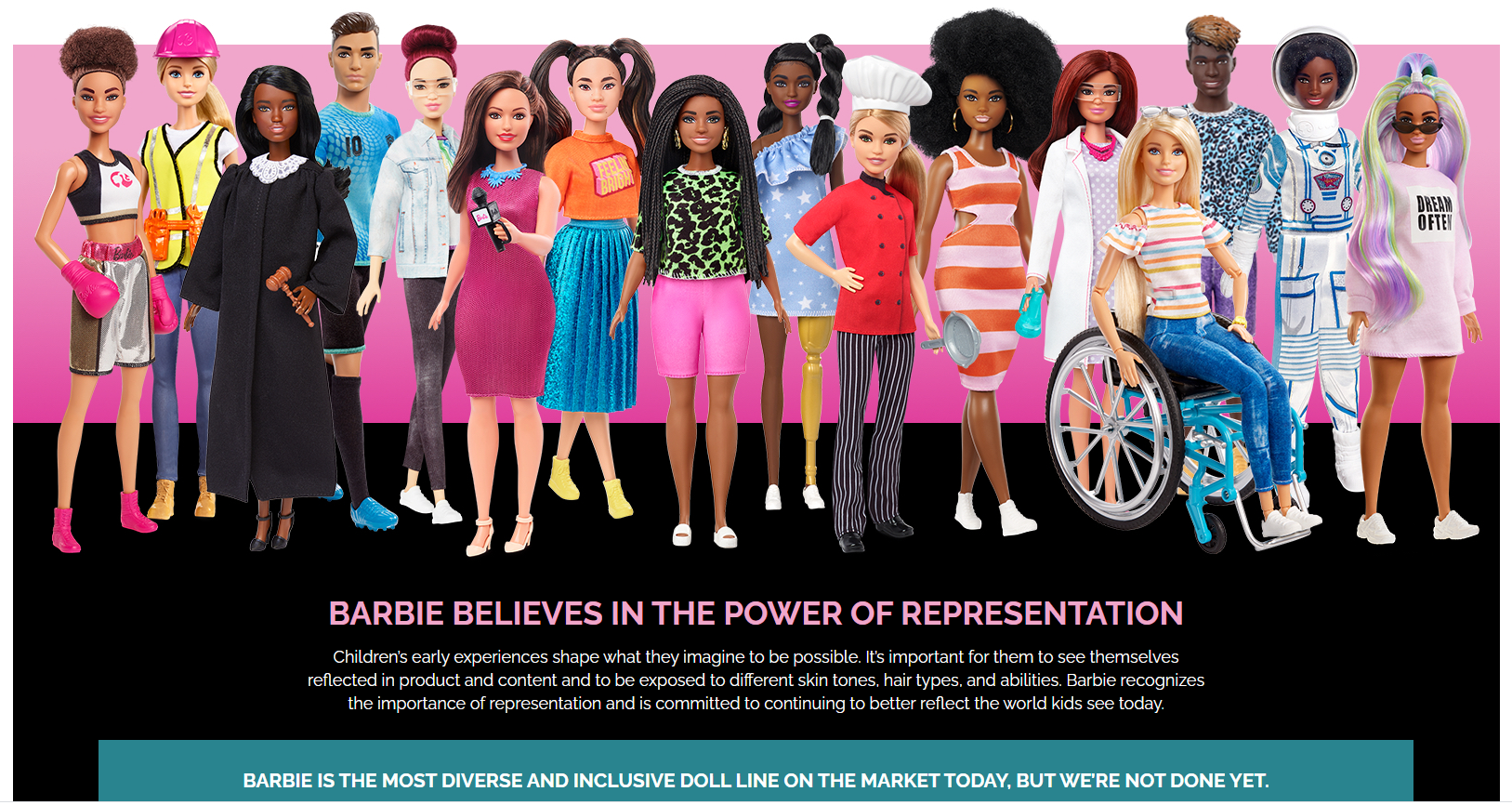 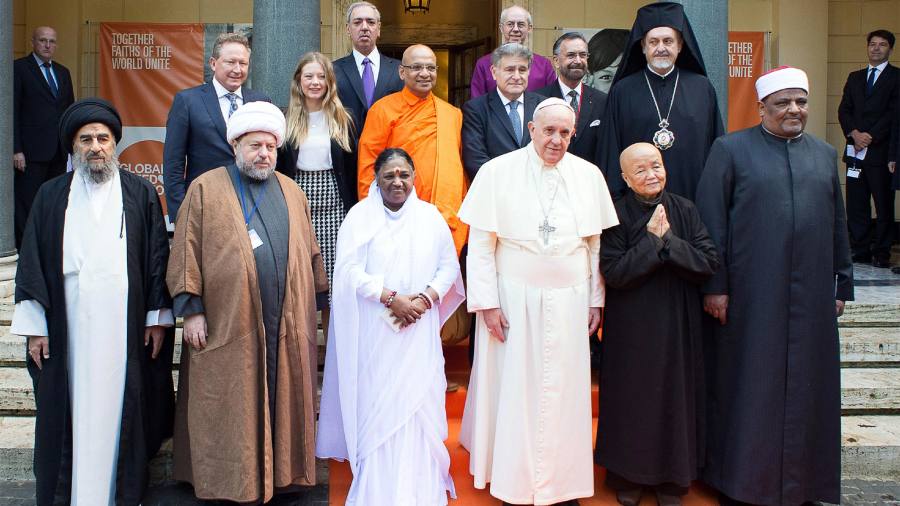 Cultural Competence
The ability to understand, communicate with, and effectively interact with people across cultures
Cultural Competence Includes
Being aware of one’s own worldview 
Developing positive attitudes towards cultural differences 
A willingness to accept and respect cultural differences  
Gaining knowledge of different cultural practices and worldviews 
Incorporating these competencies into institutional practices, polices, procedures, and programming
Our WorldOur Campus
What stands out in the picture?
What do you notice?
Where are you on picture?
Do you see yourself in multiple areas?
Is there anything missing?
[Speaker Notes: Items Missing:

Marital Status
Birth Order
Parenting status (children or no children)
Body Size]
Intersectionality
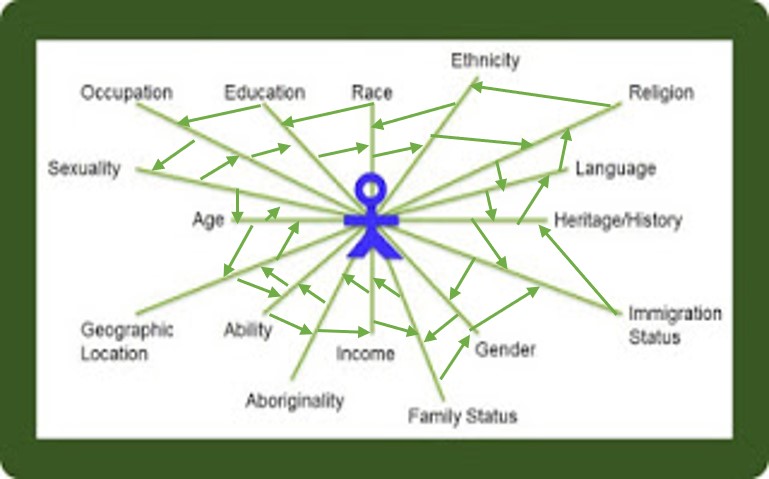 Social categorizations such as race, age, gender, etc.  as of a given individual or group
You!!!
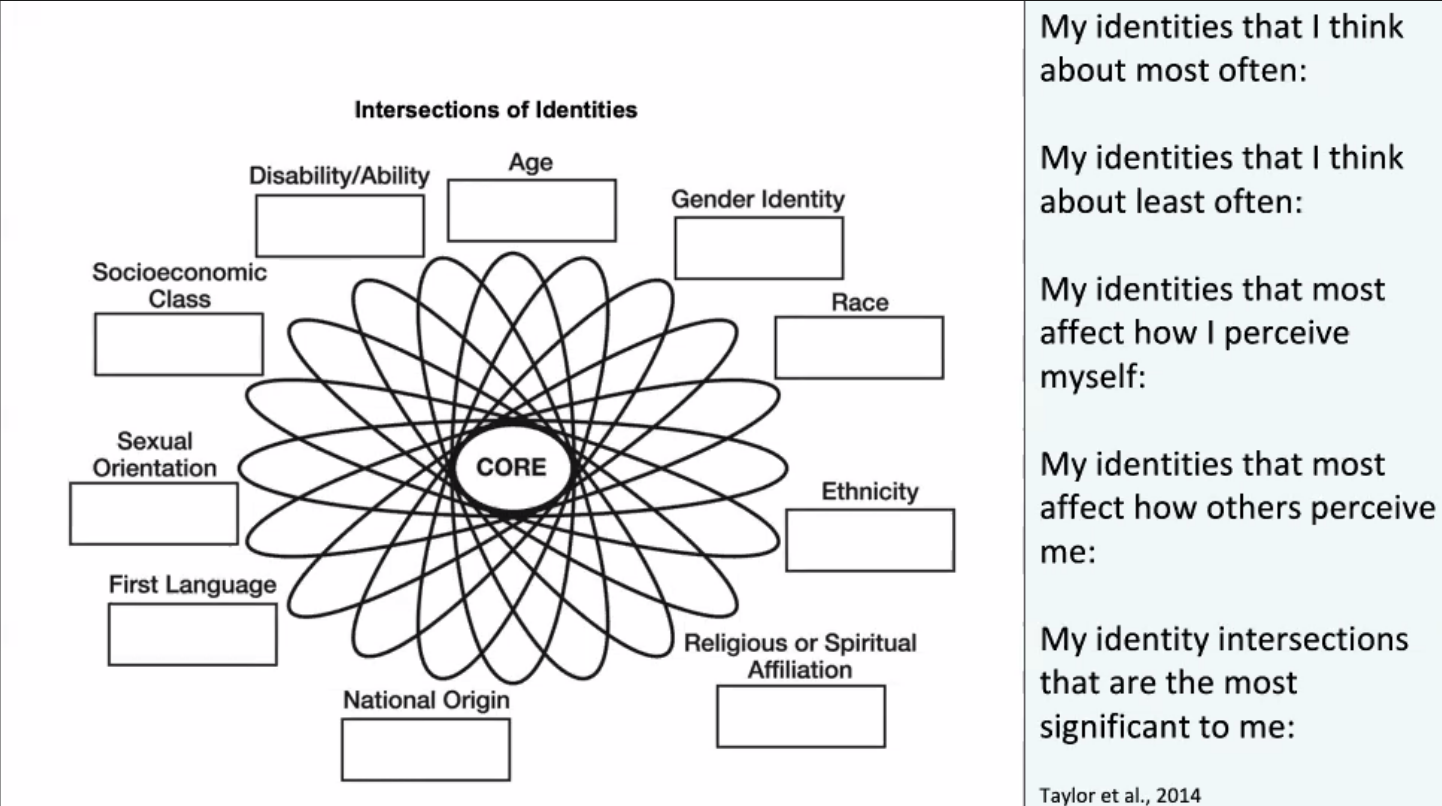 Which do you identify most with?
Which do you identify least with? 
Which identities most affect how you perceive yourself?
Which identities most affect how others perceive you?
Which identity intersections are the most significant to you?
You may add any others.
[Speaker Notes: Handout]
Diversity, Equity and Inclusion Division
Dr. Nicole A. Roberson, Vice Chancellor and CDO 

Vice Chancellor’s Office

900 Innovation Drive, 
Suite 500

(573) 341-4023

dei.mst.edu
Missouri University of Science and Technology
[Speaker Notes: Remind participants about reporting concerns of discrimination to any of these offices, University Police, and any employee on campus.]
Diversity, Equity and Inclusion Division
Equity and Title IX Department 

900 Innovation Drive,
 Suite 500

(573) 341-7734

equity.mst.edu
Strategic Diversity Initiatives Department

The Diversity House
605 W 11th 

(573) 341-4212

sdi.mst.edu
Missouri University of Science and Technology
[Speaker Notes: Remind participants about reporting concerns of discrimination to any of these offices, University Police, and any employee on campus.]
Resources
Love Has No Labels: https://www.youtube.com/watch?v=d_izgo1qVEo
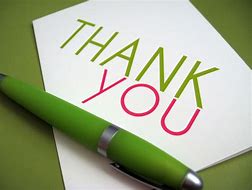